I. Plenáris Ülés2018. november 29.
Miniszteri köszöntő
Dr. Palkovics László, 
Innovációs és Technológiai Minisztérium
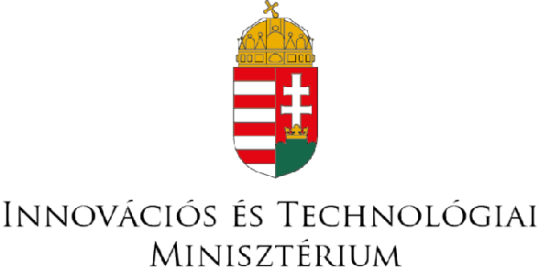 1. Elnöki munkaterv bemutatása
Jakab Roland,
Mesterséges Intelligencia Koalíció elnök
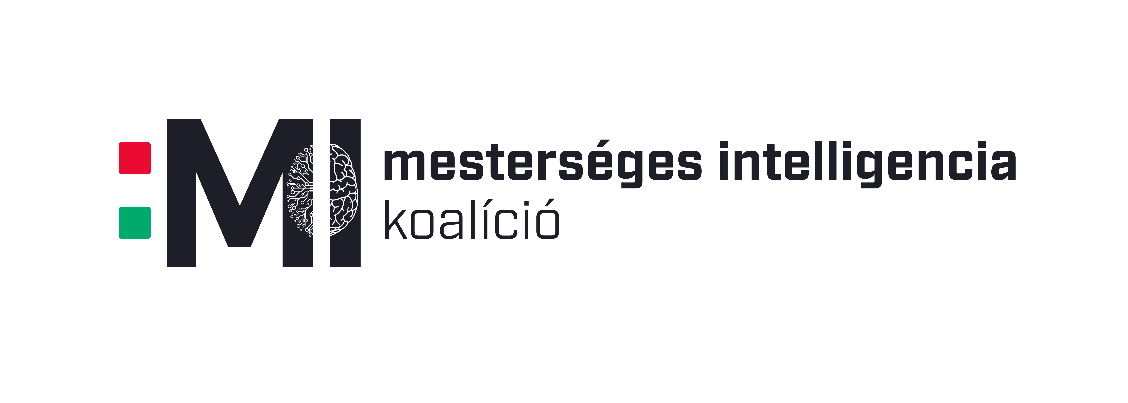 2. Szervezeti struktúra bemutatása
PLENÁRIS
MI Koalíció Elnöke
Elnökségi tag
Elnökségi tag
Elnökségi tag
Elnökségi tag
Elnökségi tag
Elnökségi tag
Elnökségi tag
MI Koalíció
Szakmai vezető
DJP - MI Koalíció Programiroda
ITM – Infokommunikációs HÁT
Munkacsoport 2
Munkacsoport 3
Munkacsoport 5
Munkacsoport 6
Munkacsoport 1
Munkacsoport 4
...
Projekt csapat
Projekt csapat
Projekt csapat
Projekt csapat
Projekt csapat
Projekt csapat
Projekt csapat
Projekt csapat
...
3. Elnökségi tagjelöltek bemutatása
JAVASLAT AZ ELNÖKSÉGI TAGOKRA
TUDOMÁNY – Dr. Charaf Hassan
KÖZIGAZGATÁS – Szigeti Ádám
SZAKMAI SZERVEZETEK – Laufer Tamás
MAGYAR KKV – Kishonti László
KÖZÉPVÁLLALATOK – Hetényi Márk
KAMARÁK – Parragh László
STARTUP ÖKOSZISZTÉMA – Böszörményi-Nagy Gergely
NAGYVÁLLALATOK – Jakab Roland
3.1. Szavazás az elnökségi tagjelöltekről
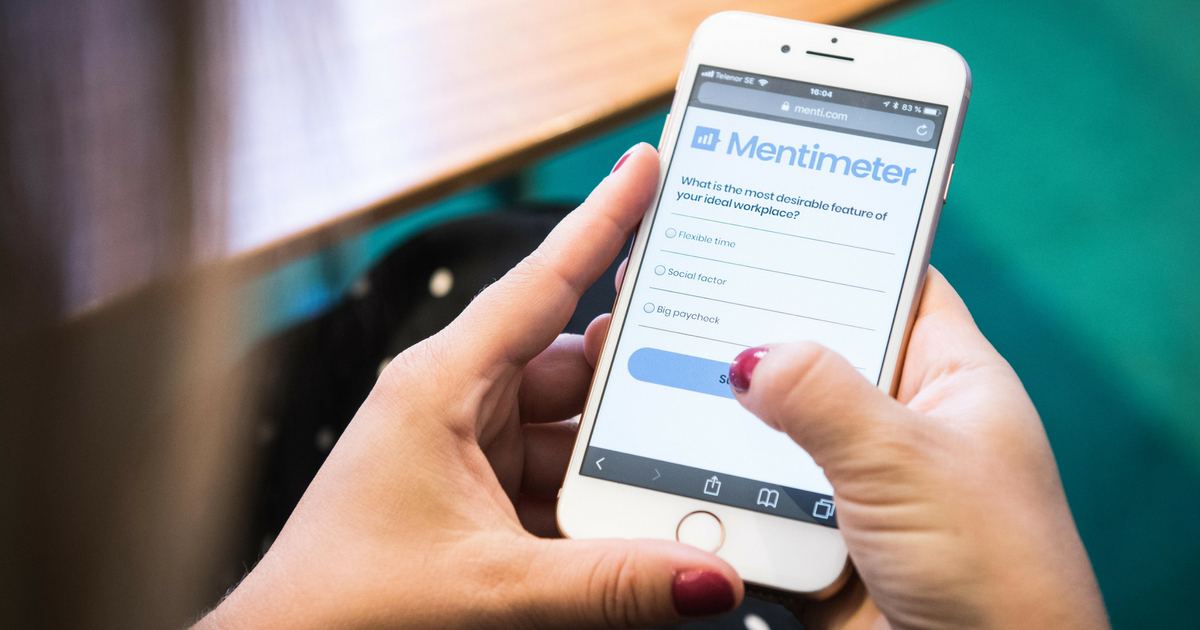 4. Munkacsoporti munkára tett javaslatok bemutatása
PLENÁRIS
MI Koalíció Elnöke
Elnökségi tag
Elnökségi tag
Elnökségi tag
Elnökségi tag
Elnökségi tag
Elnökségi tag
Elnökségi tag
MI Koalíció
Szakmai vezető
DJP - MI Koalíció Programiroda
ITM – Infokommunikációs HÁT
Munkacsoport 2
Munkacsoport 3
Munkacsoport 5
Munkacsoport 6
Munkacsoport 1
Munkacsoport 4
...
Projekt csapat
Projekt csapat
Projekt csapat
Projekt csapat
Projekt csapat
Projekt csapat
Projekt csapat
Projekt csapat
...
4.1. Munkacsoportok és projektcsapatok működésének bemutatása
Munkacsoportok
Projektcsapatok
Rendszeres ülésezés
Folyamatos jegyzőkönyvezés
Átfogó szakmai fórum
Projektcsapatok kérdéseinek, eredményeinek megvitatása
1-4 hónapos, eredményfókuszú csapatmunka
Önálló szerveződés
Online kapcsolattartás
Tartalmak előkészítése, kérdések kidolgozása
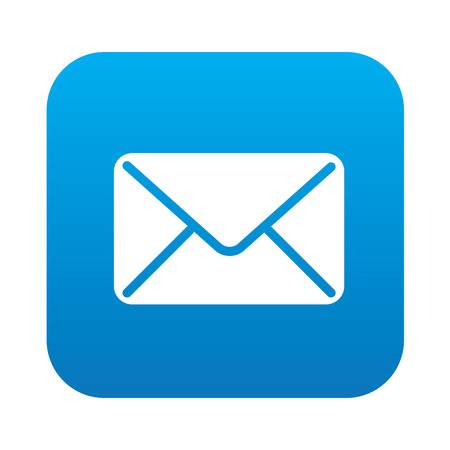 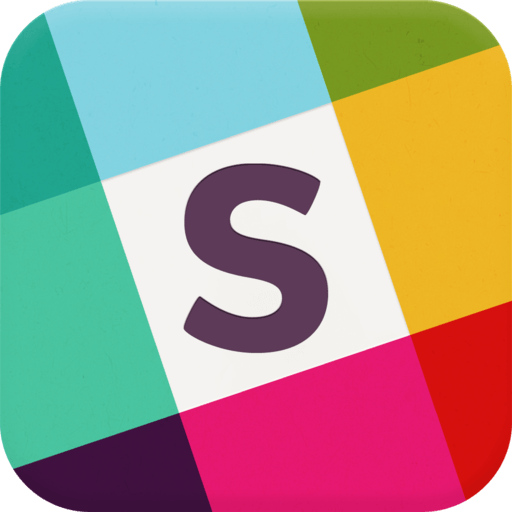 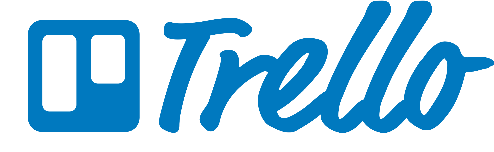 4.2. Kérdőív eredmények Tevékenységi és érdeklődési körök
Jelenlegi tevékenységek eloszlása
Jövőbeli tervek eloszlása
4.3. Kérdőív eredmények Tevékenységi és érdeklődési körök
JELENLEGI
Kutatás
Fejlesztés
TERVEZETT
Alkalmazás
4.4. Kérdőív eredményekFontos területek témakörönként
4.5. Munkacsoportra tett szakmai javaslat bemutatása
Nemzetközi kapcsolatok
Technológia és biztonság
Adatipar és adatvagyon
Oktatás és tudatosítás
Szabályozási és etikai keretek
Alkalmazások és piacfejlesztés
Felsőoktatás, szakképzés
Társadalmi ismeretterjesztés, érzékenyítés
Munkaerő piaci folyamatok
MI alapú alkalmazások
Piac felkészítése, edukáció
Munkaerő menedzsment
Technológia-fejlesztés
Biztonsági kérdések
Iparági fejlesztések
Adat-menedzsment
Adatvagyon besorolása és felhasználása
MI-térkép kialakítása
Hálózatosodás, tudásmegosztás
Nemzetközi best practice-ek
Szabályozási igények
Etikai vonatkozások
Piacfejlesztési forrásigények
Projektcsapatok
Jelentkezés a munkacsoportokba: december 3. – december 21. között
4.6. Javaslatok a munkacsoportok témáihoz
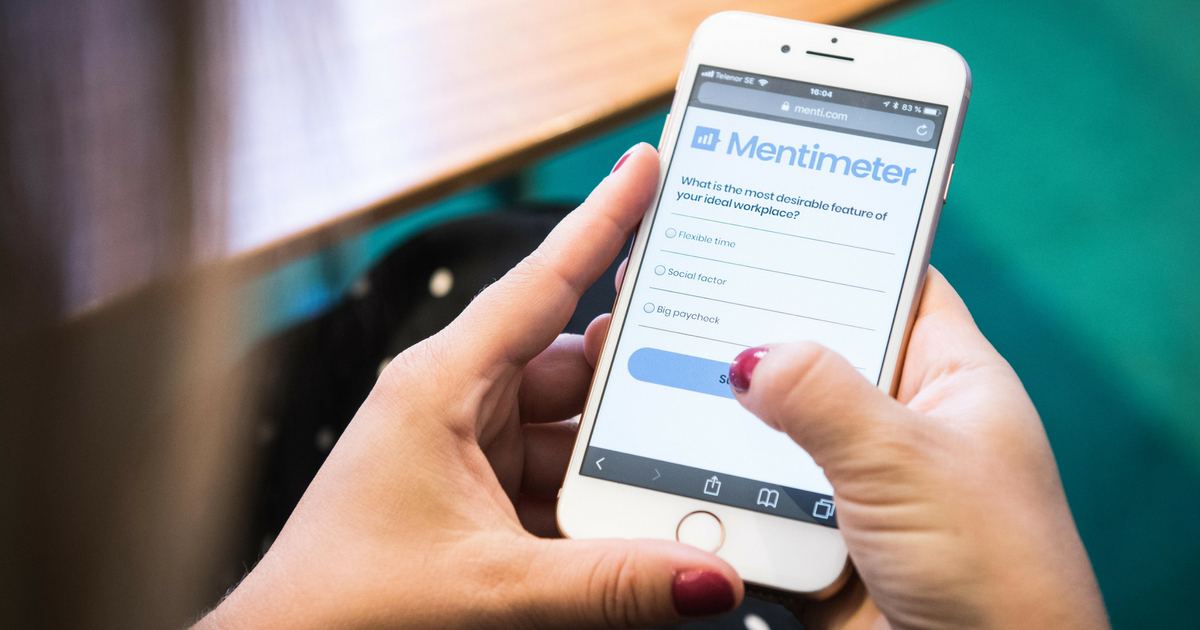 4.7. Következő lépések
Munkacsoport tagok delegálása és munkacsoport-vezetők jelölése
1
2018. december 3-21.
Munkacsoport tagok meghívása együttműködési felületekre
2
2018. december 3-21.
Munkacsoport-vezetők elnökség általi megválasztása
3
2019. január 10-ig
Első munkacsoportülések
4
2019. január
MIK szakmai nap
5
2019. január 30.
5. Elnöki zárszó
Jakab Roland,
Mesterséges Intelligencia Koalíció elnöke
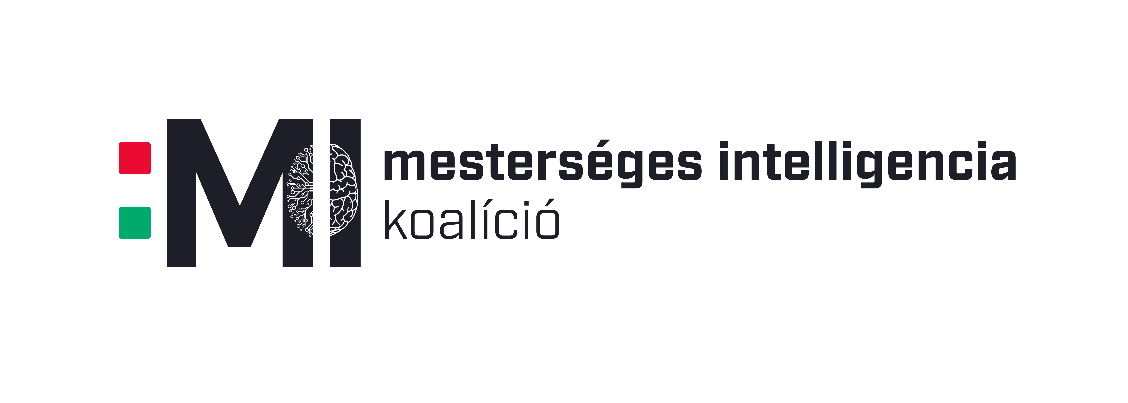